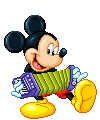 «Взаимодействие специалистов в рамках музыкально-литературнойгостиной»
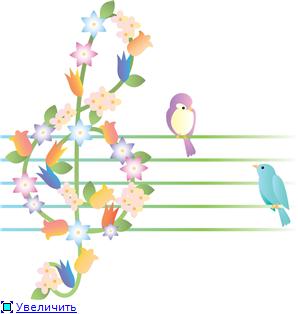 «У каждого из нас внутри талант таится,
И очень важно в детстве дать ему раскрыться»
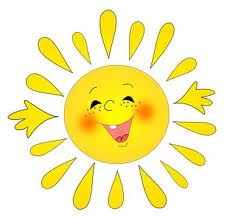 Музыкальный руководитель 
Маслухина А. А.
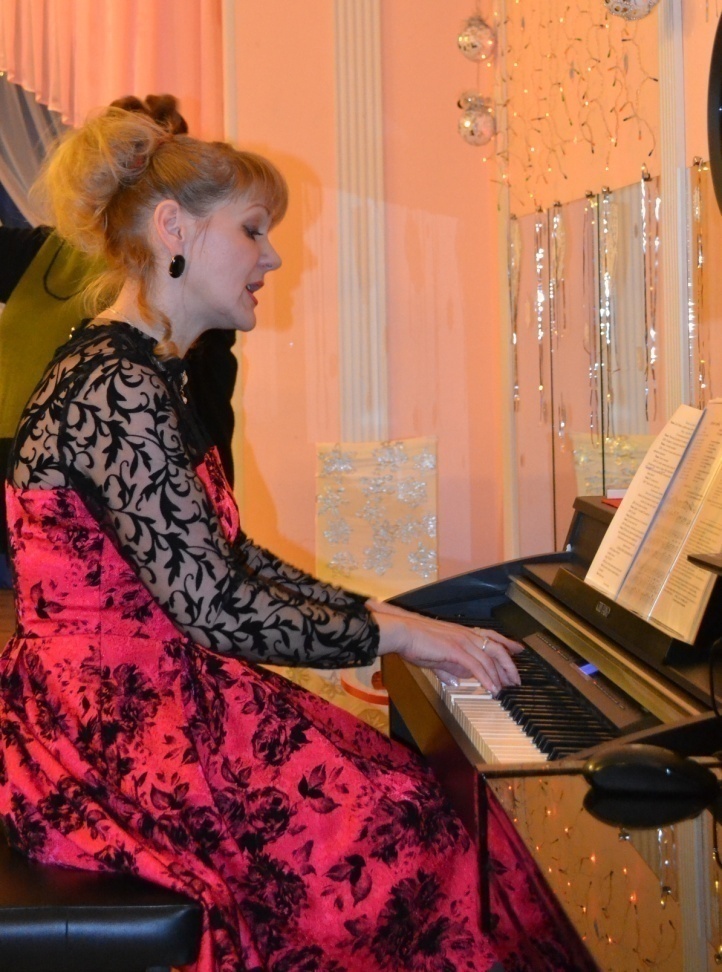 Музыка – это язык души; 
это область чувств и настроений;
это – в звуках выраженная жизнь души.
А.Н.Серов
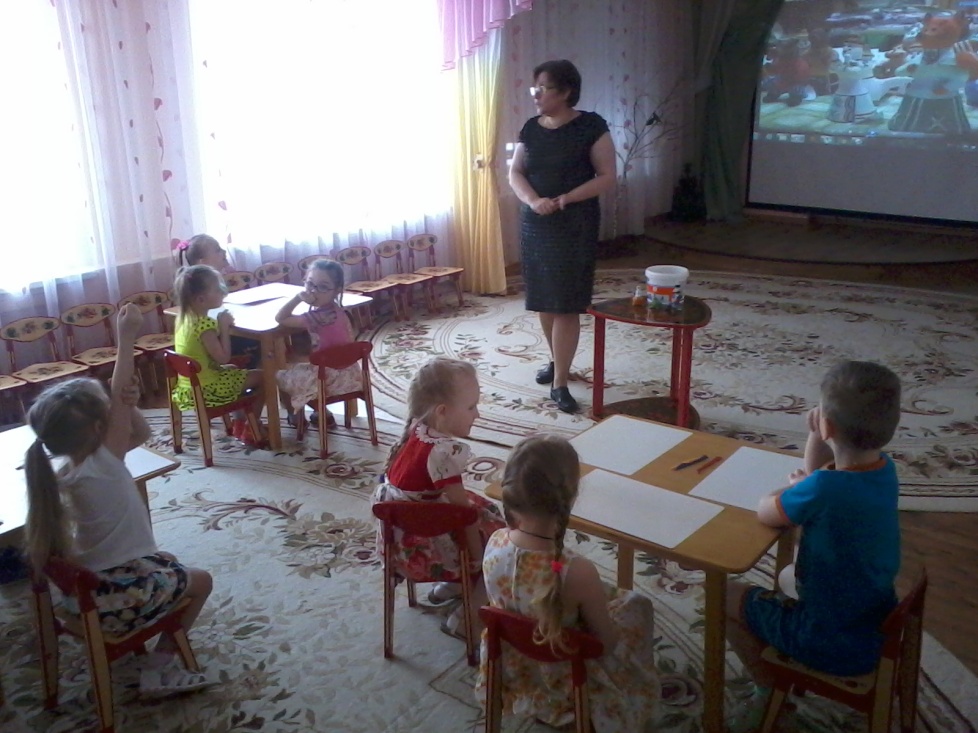 Педагог – психолог
Дичева Т.А.
Лирическое стихотворение – это музыкальное выражение душевных переживаний с помощью языка.      
            (Л.Шлегель)
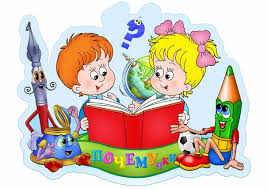 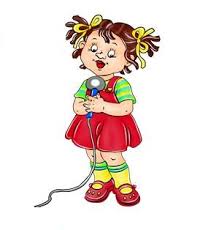 Музыкально - литературная гостиная - форма организации художественно-творческой деятельности детей. Это цикл музыкально - литературных занятий, в процессе которых осуществляется комплексное использование различных искусств, взаимосвязь музыкальной, художественно-речевой, изобразительной и театрализованной деятельности.Именно в рамках «Музыкальной гостиной» можно реализовать основные задачи образовательной области «Художественно-эстетическое развитие».
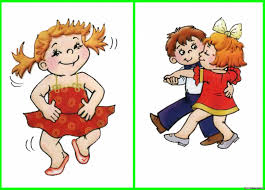 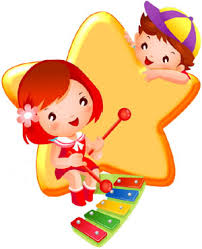 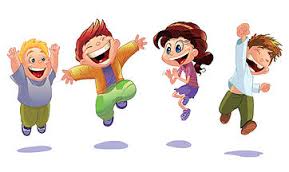 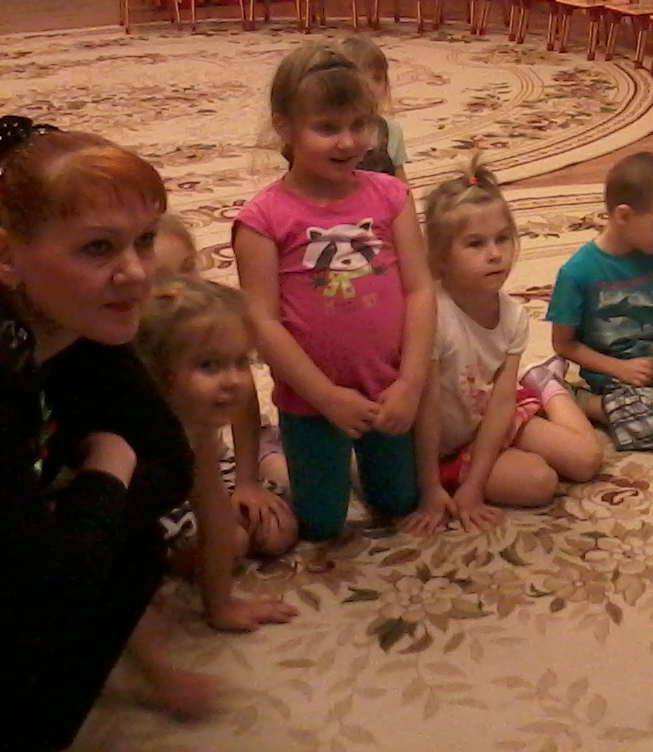 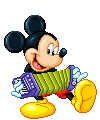 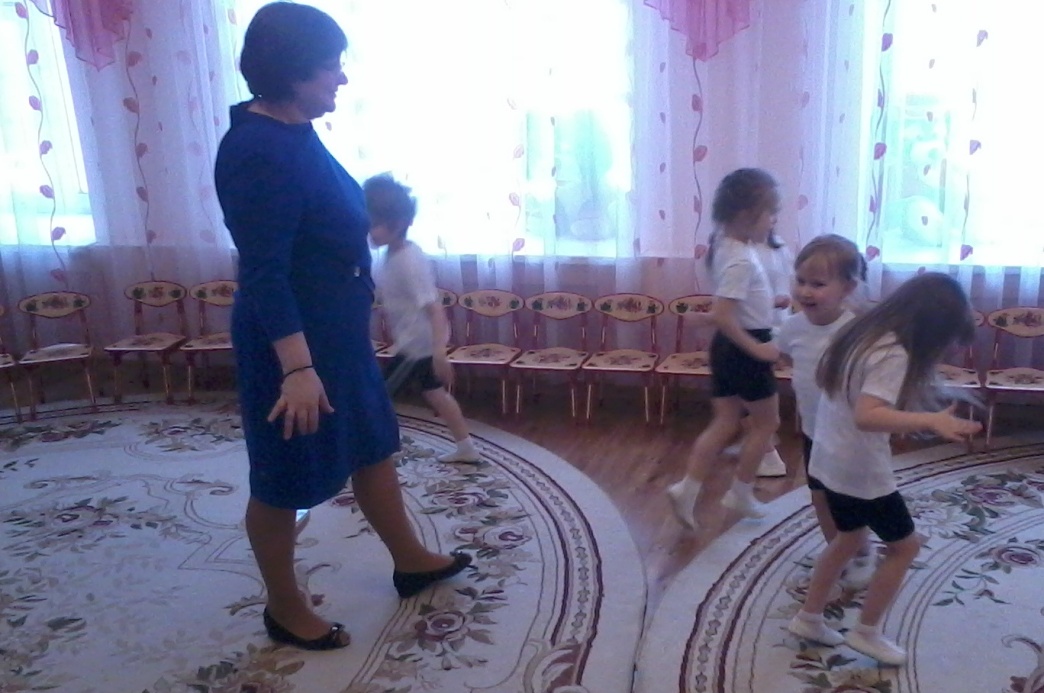 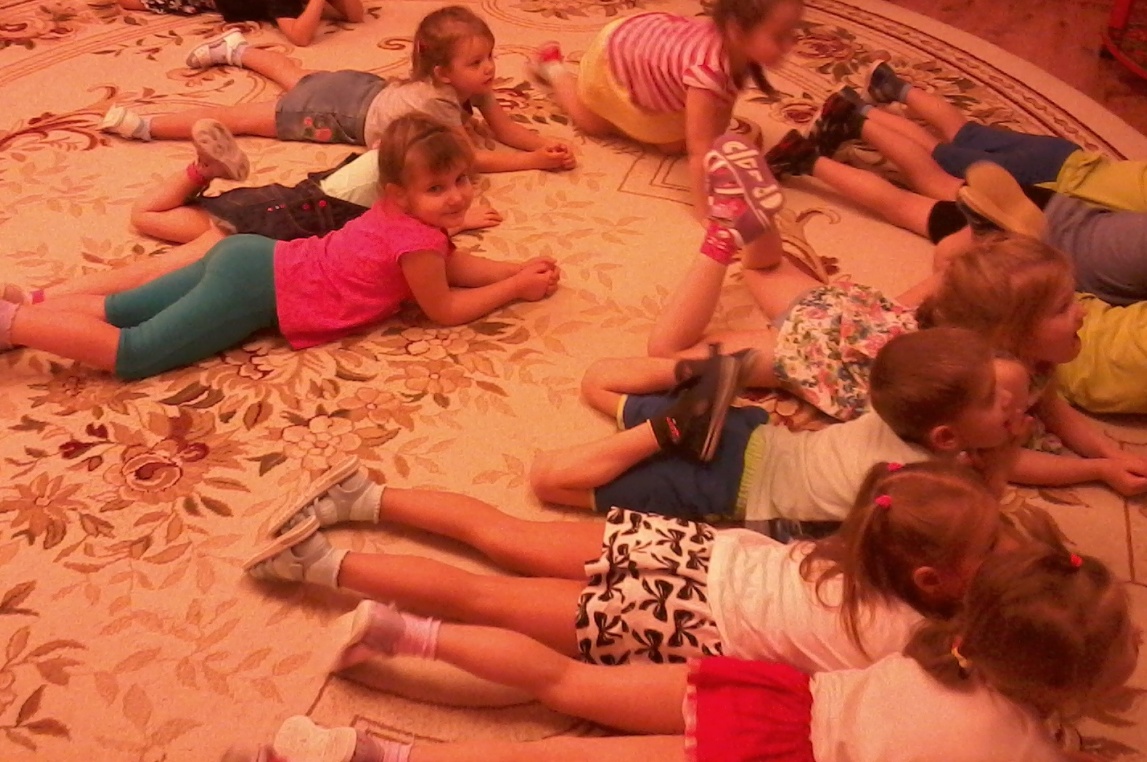 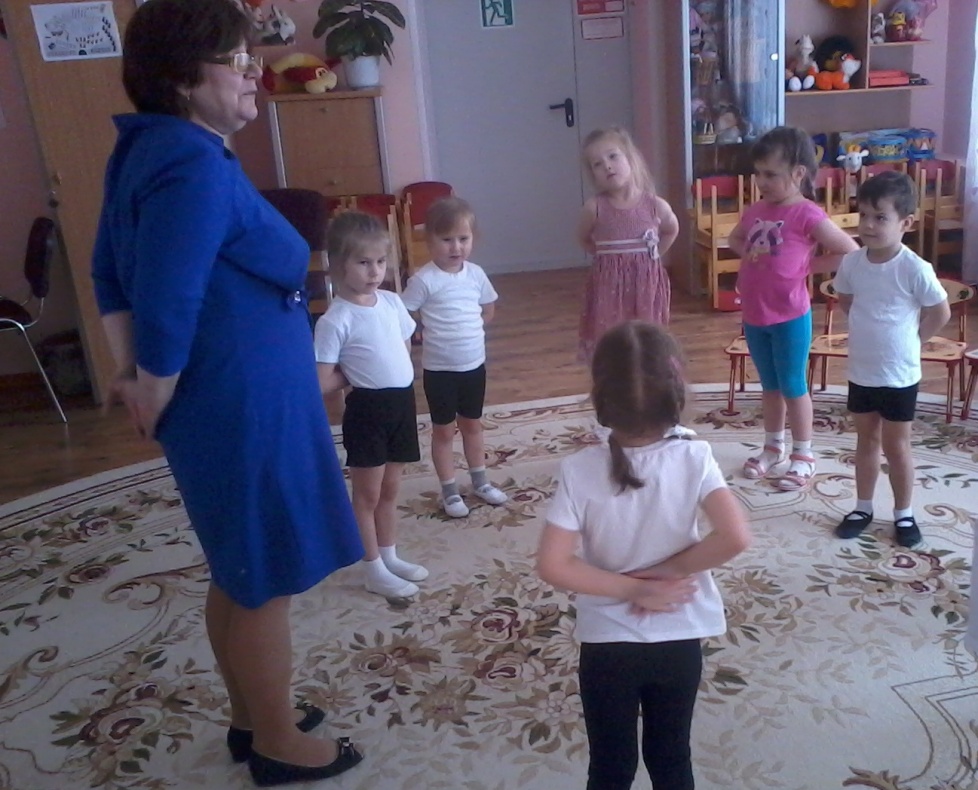 Цель: 
      в доступной игровой форме привить детям любовь к музыке, искусству, обогатить детей новыми впечатлениями, развить  у них инициативу, самостоятельность, способность к восприятию.
Задачи:
-   развивать эмоциональную отзывчивость на музыкальные и литературные произведения;
-   прививать навыки культуры слушания музыки и художественного слова;
-    обогащать музыкальные впечатления детей, формировать музыкальный вкус;
-    развивать творческие способности, речевые навыки, мышление, память, воображение;
-    обогащать представления детей об окружающем мире;
расширять словарь «эмоций»;
-    формировать уверенность в собственных силах, помогая побороть страх выступления перед публикой;
воспитывать культуру общения  во время совместной деятельности детей и взрослых.
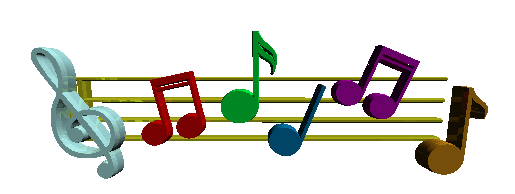 Наше совместное творчество
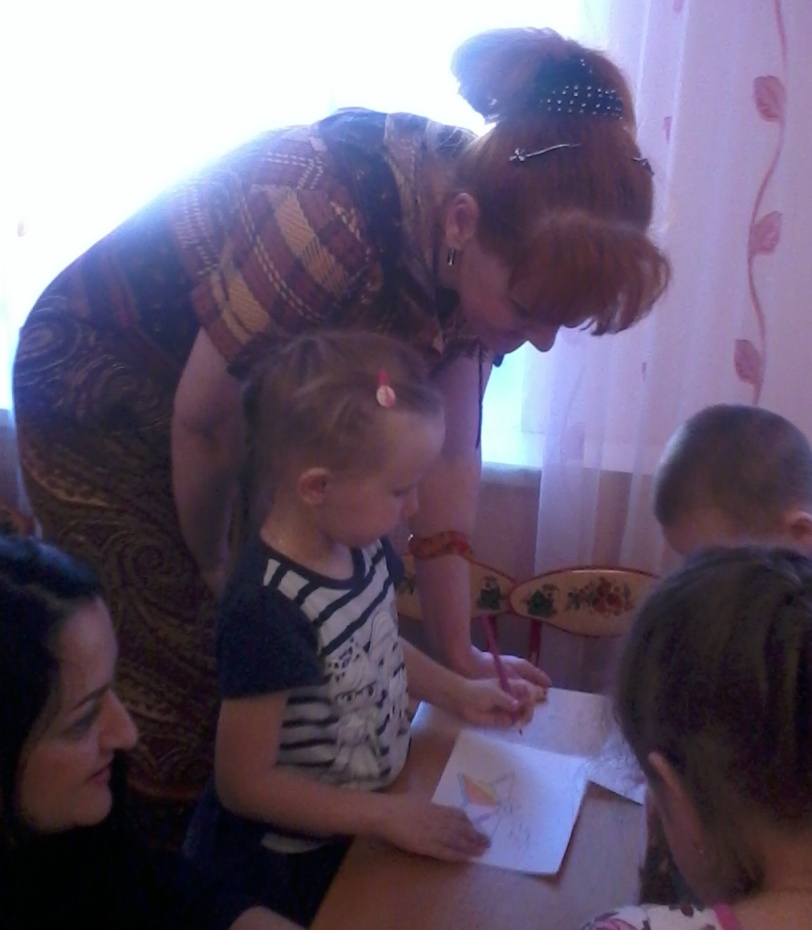 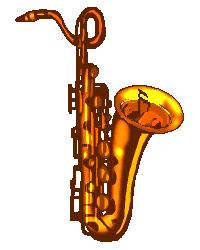 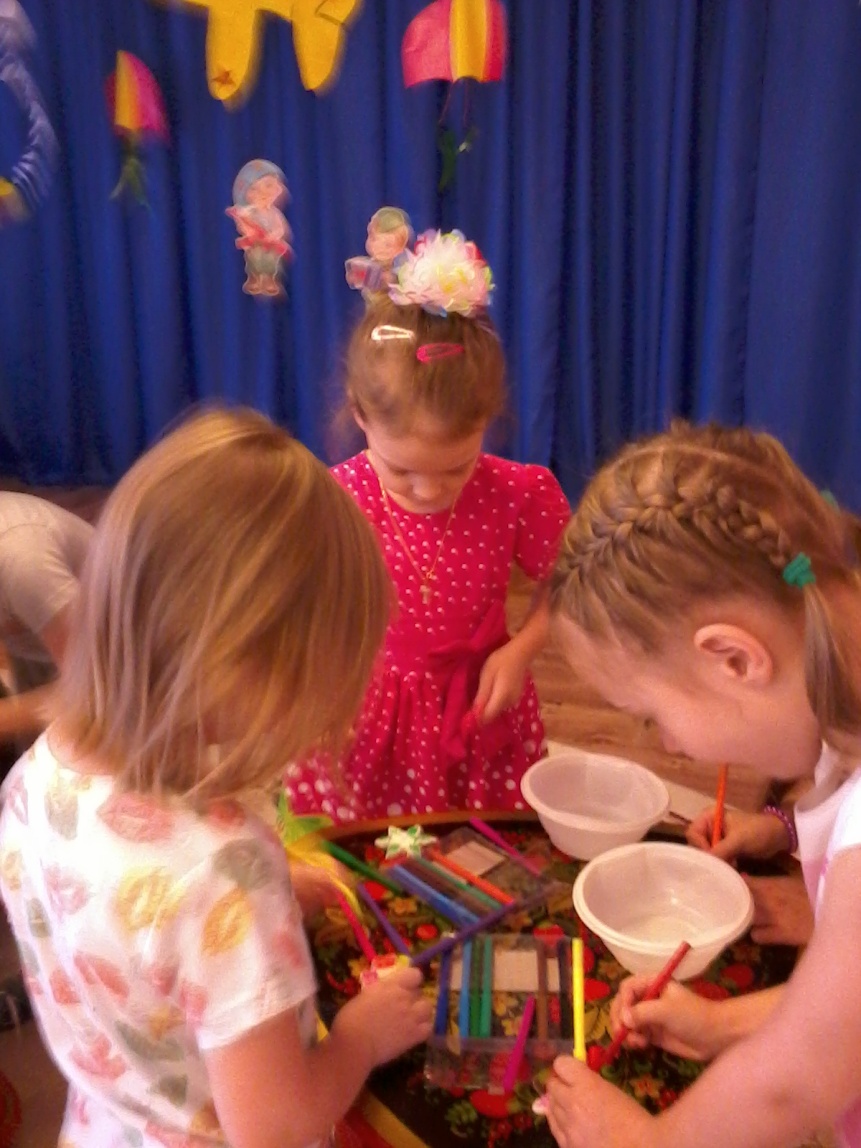 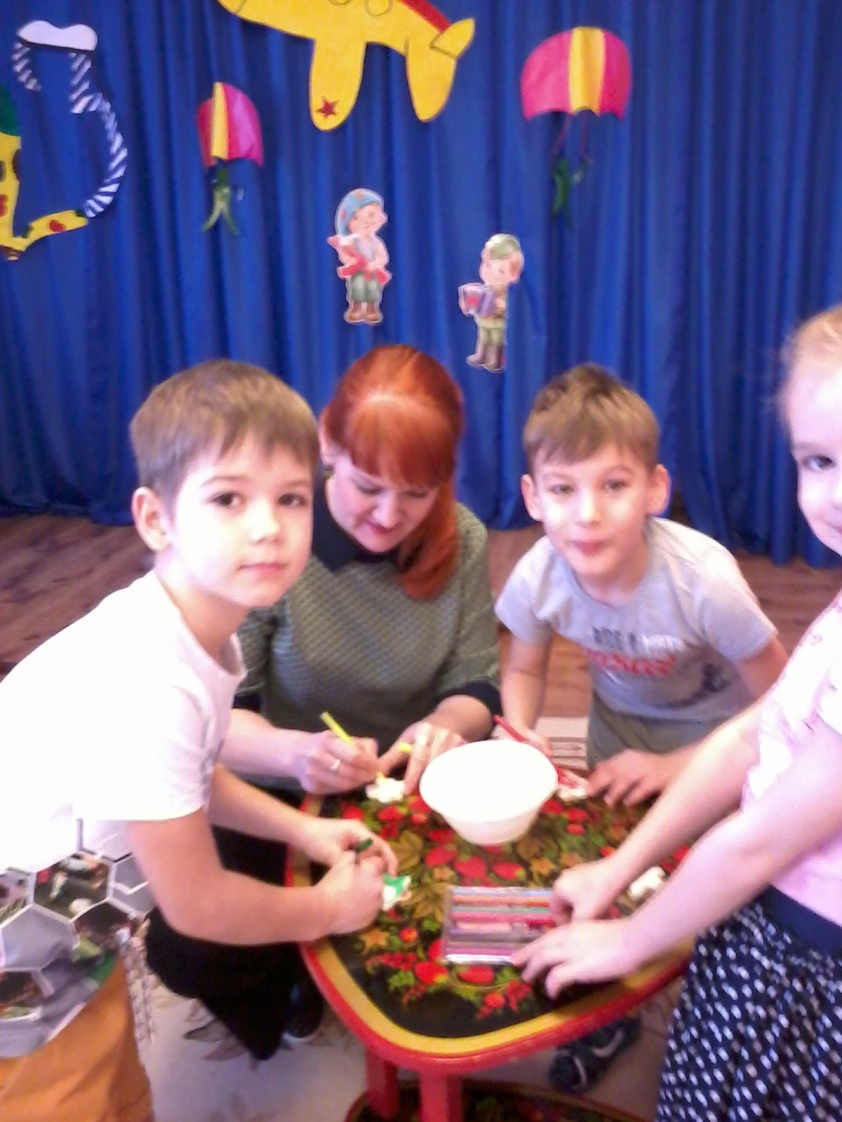 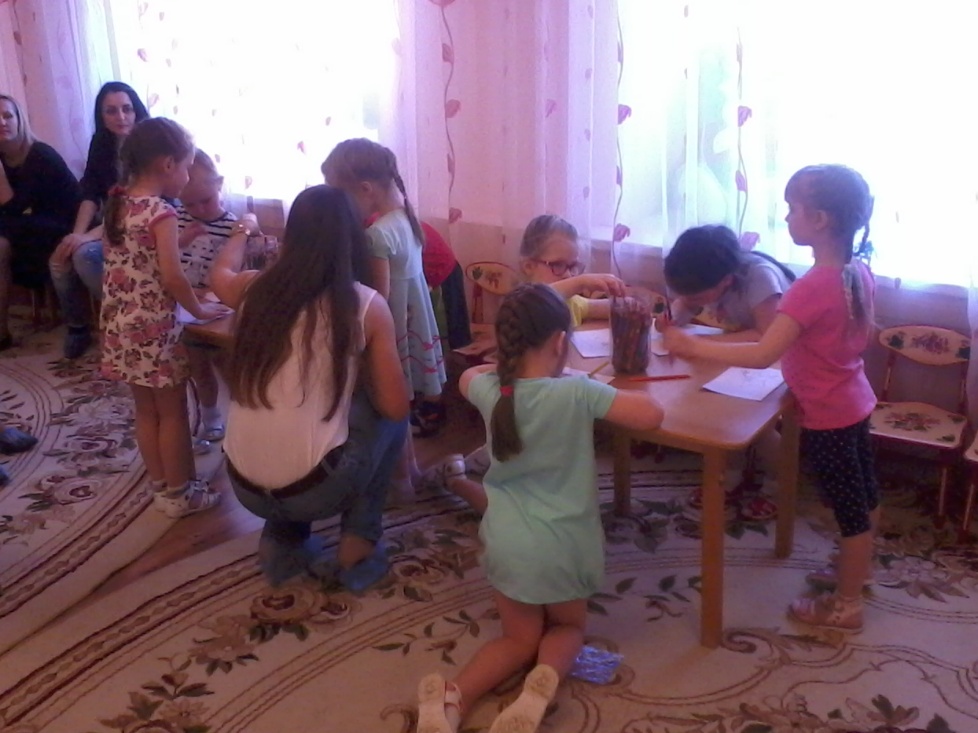 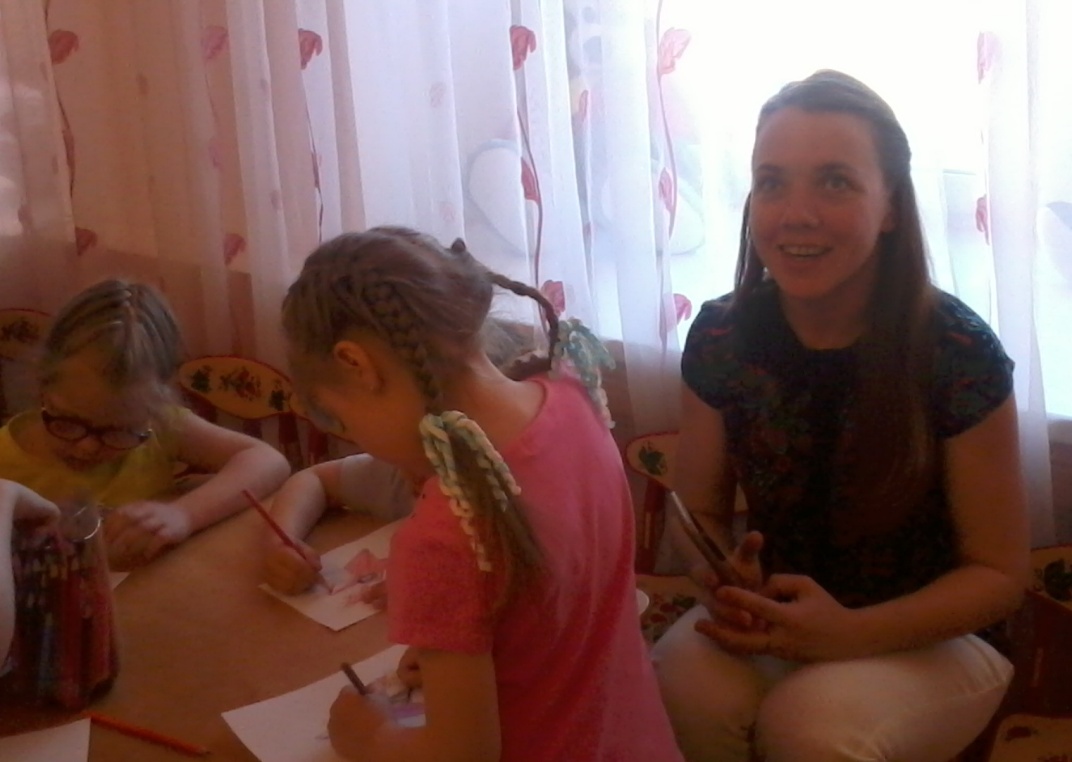 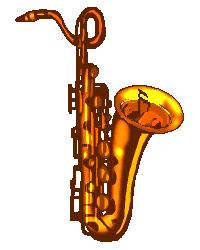 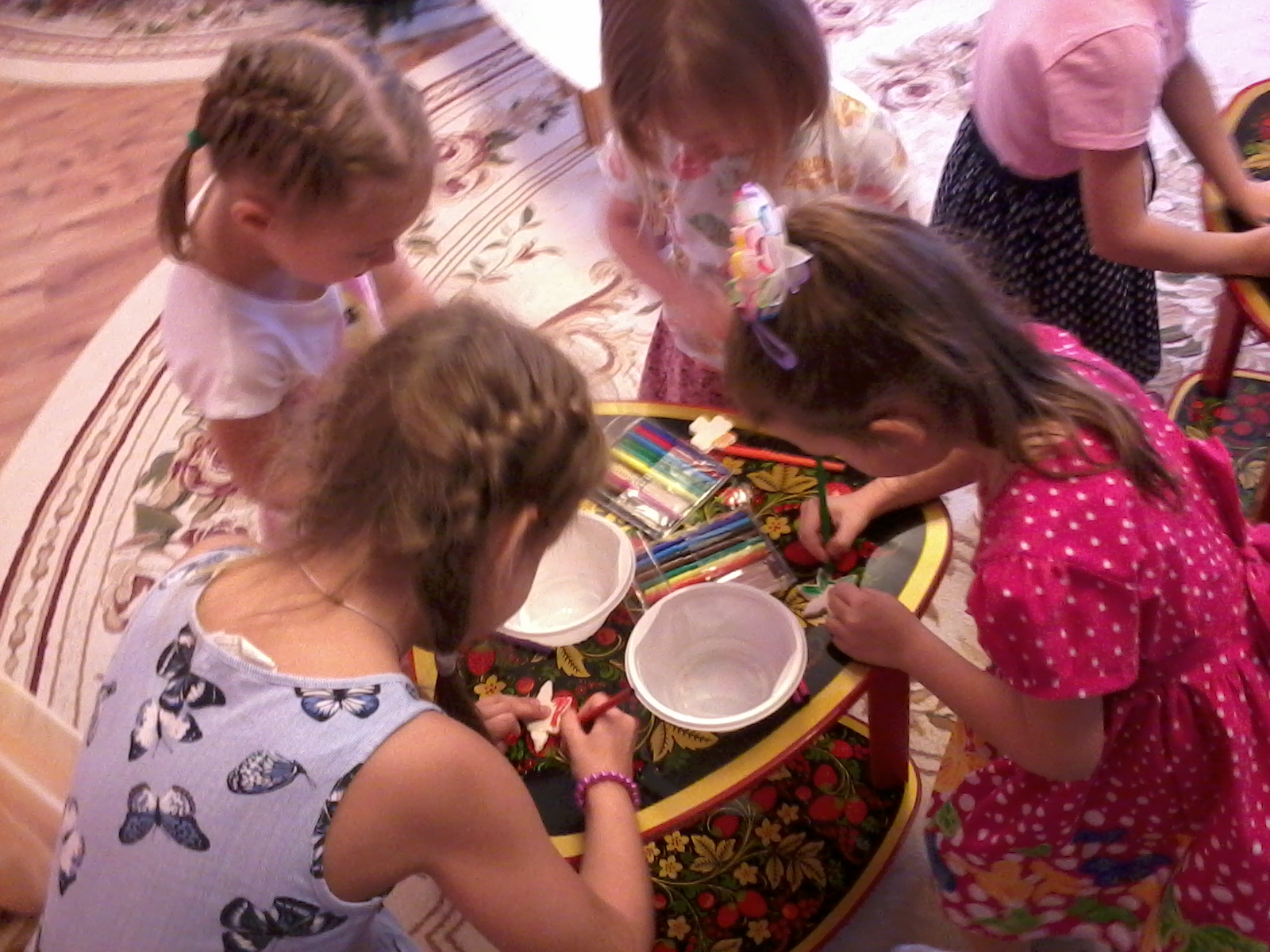 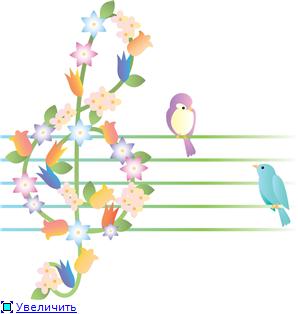 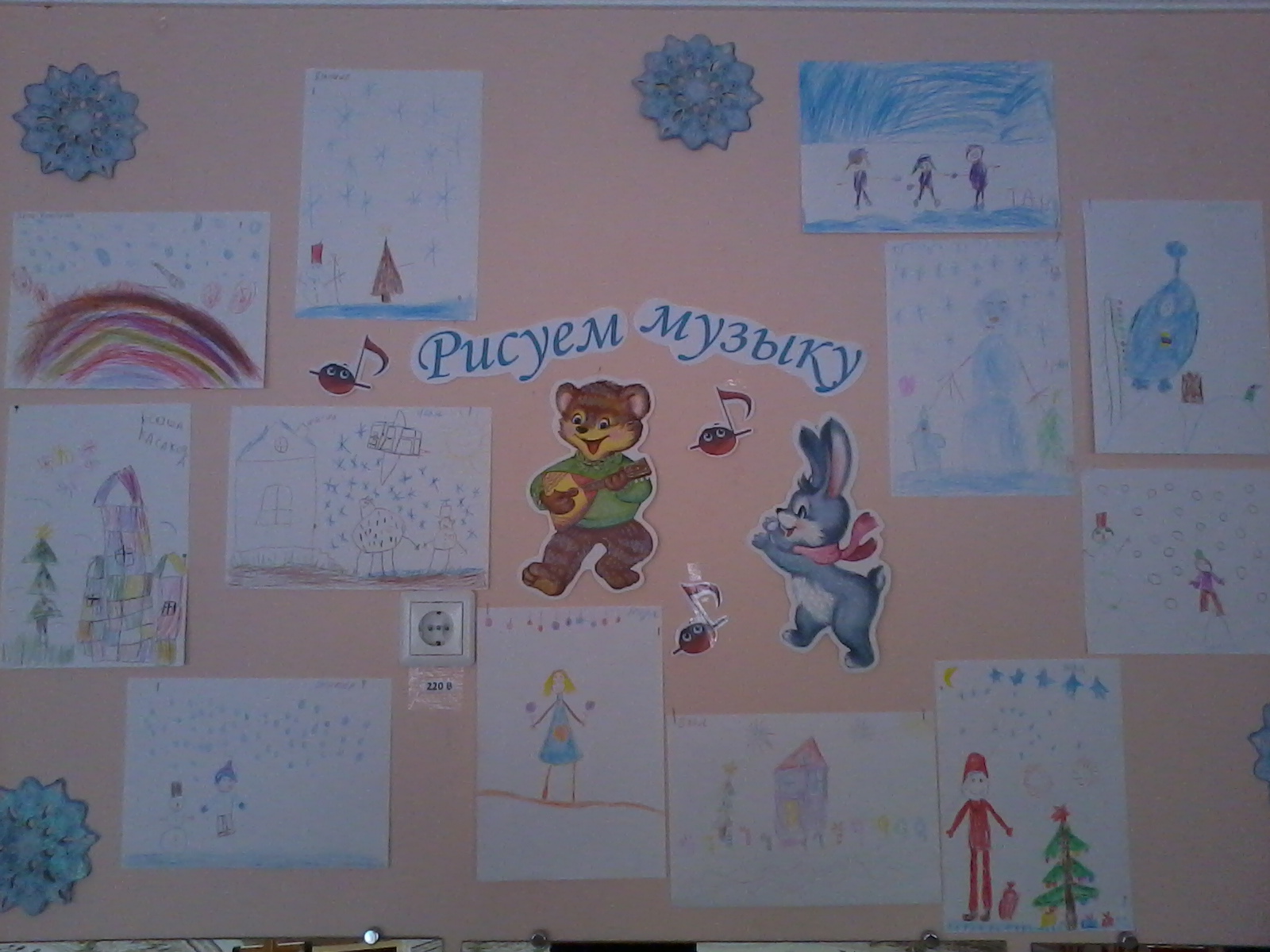 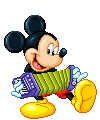 Выставка рисунков
«Зимняя картина»
По слушанию музыки П.И.Чайковского
Формы организации встреч:
встречи-беседы – «Какие звуки нас окружают?», «Волшебница зима»; «Это музыка торопит и зовёт нас за собой»;
     встречи-путешествия (во времени, в пространстве, по сказкам и т.д.) – «Звуки осени», «Космическое путешествие»; «Весеннее пробуждение»;встречи-викторины (по творчеству писателя, композитора) – «Что? Где? Когда?»;встречи-концерты (о творчестве композитора, о жанрах в музыке и т.д.) – «В гостях у балалайки»;сюжетные встречи (путешествие, идем в гости, встречаем гостя) -  «Белая сказка»
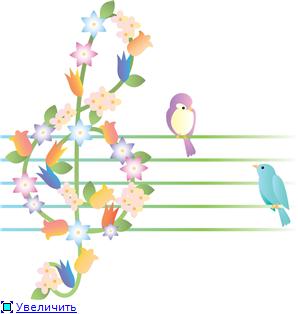 «Белая сказка»
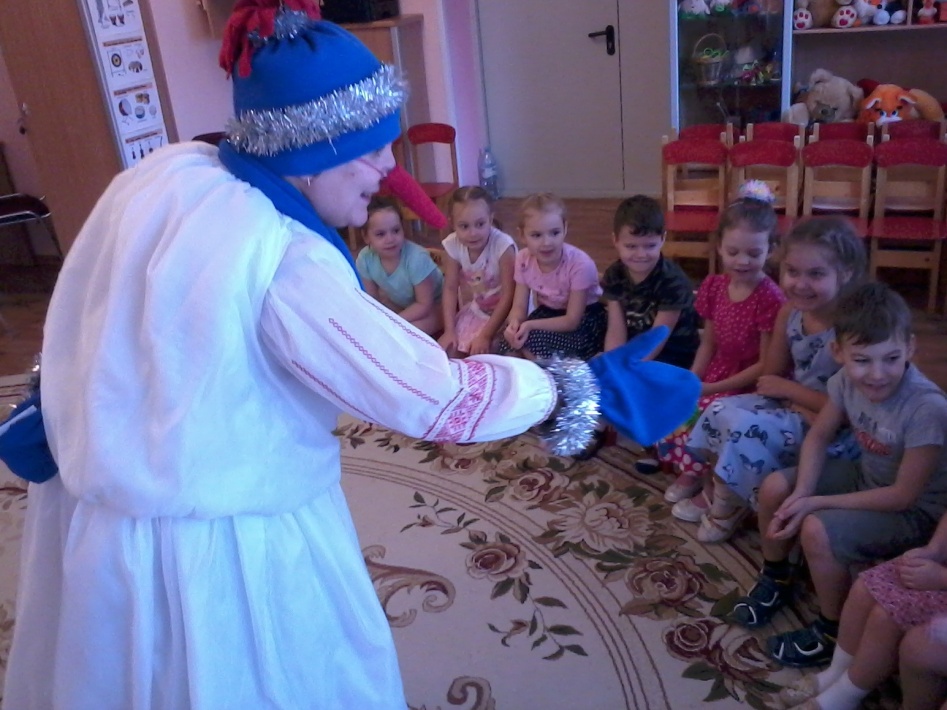 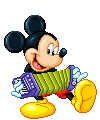 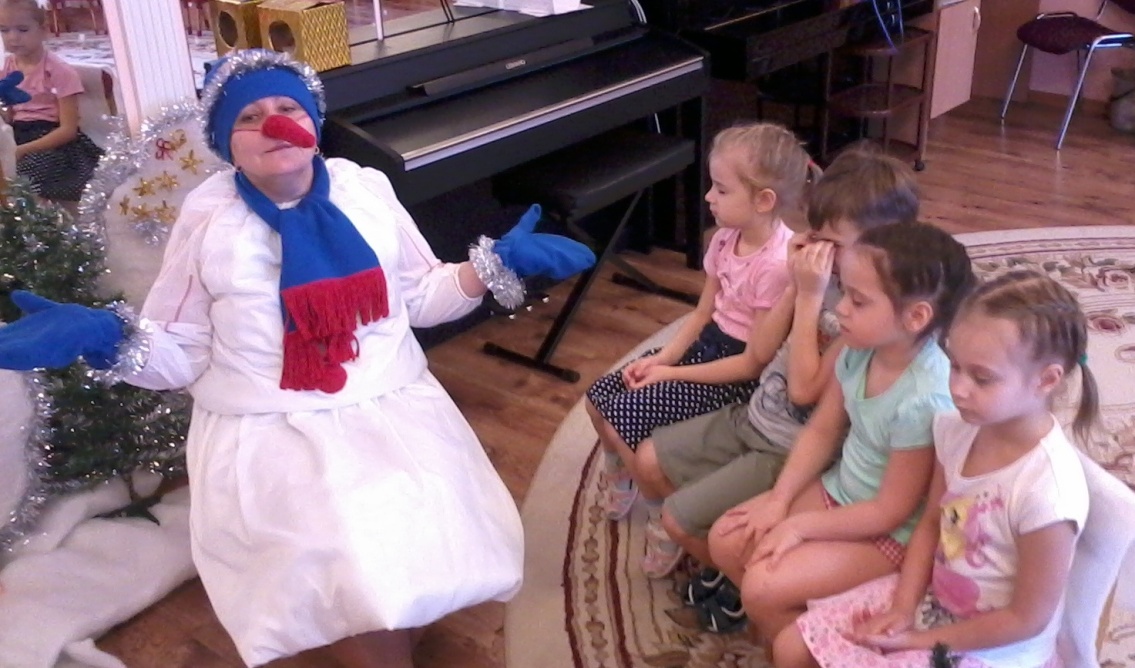 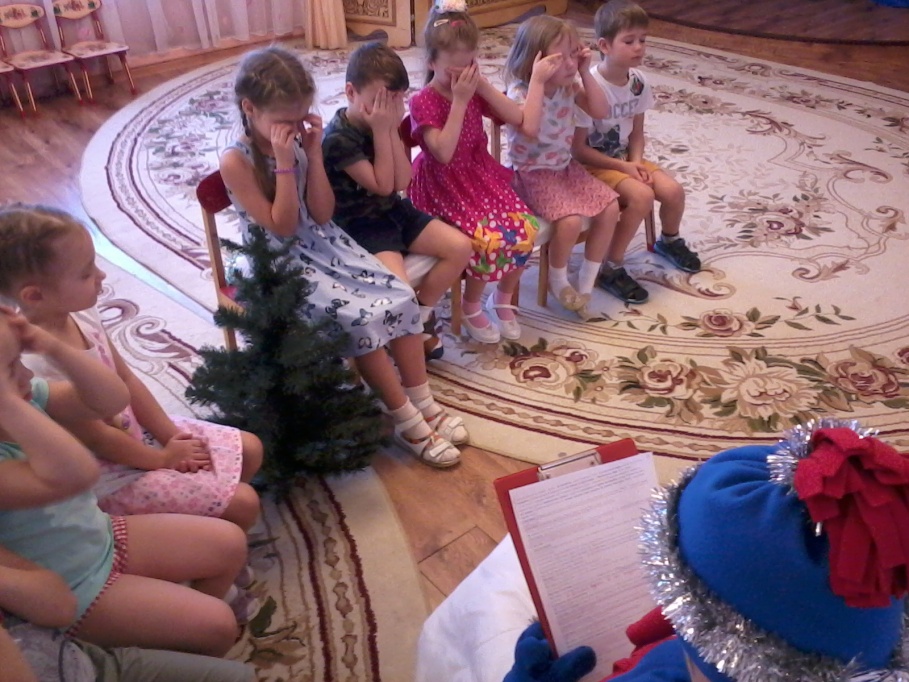 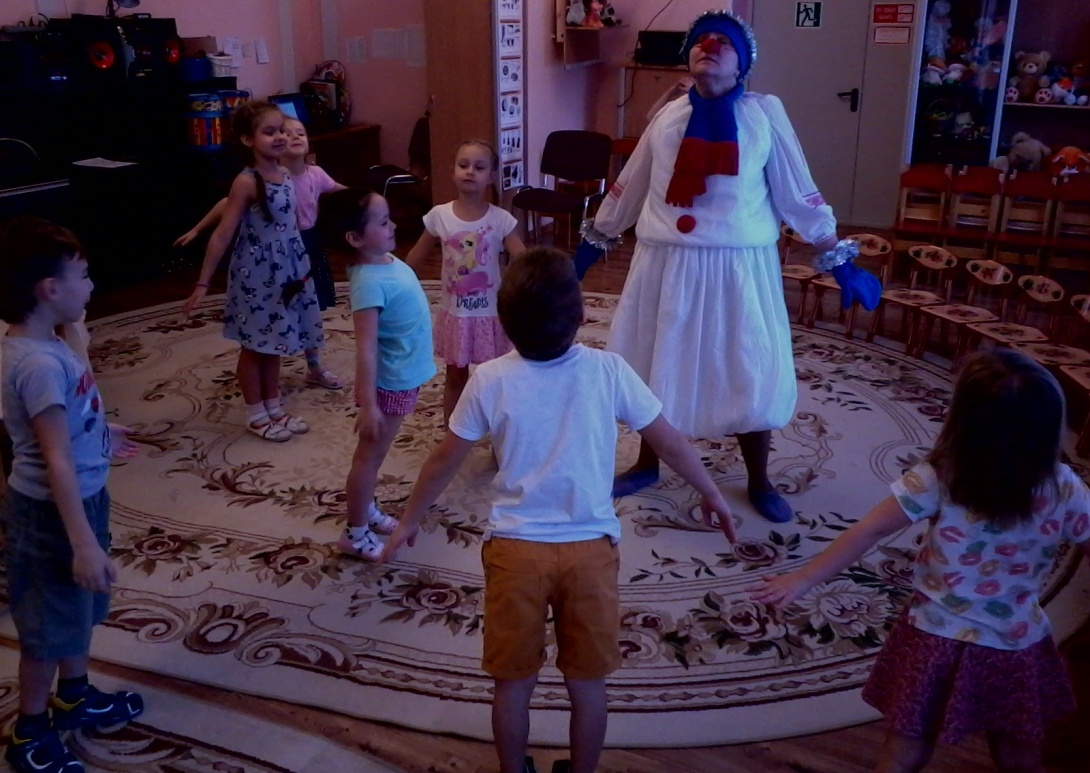 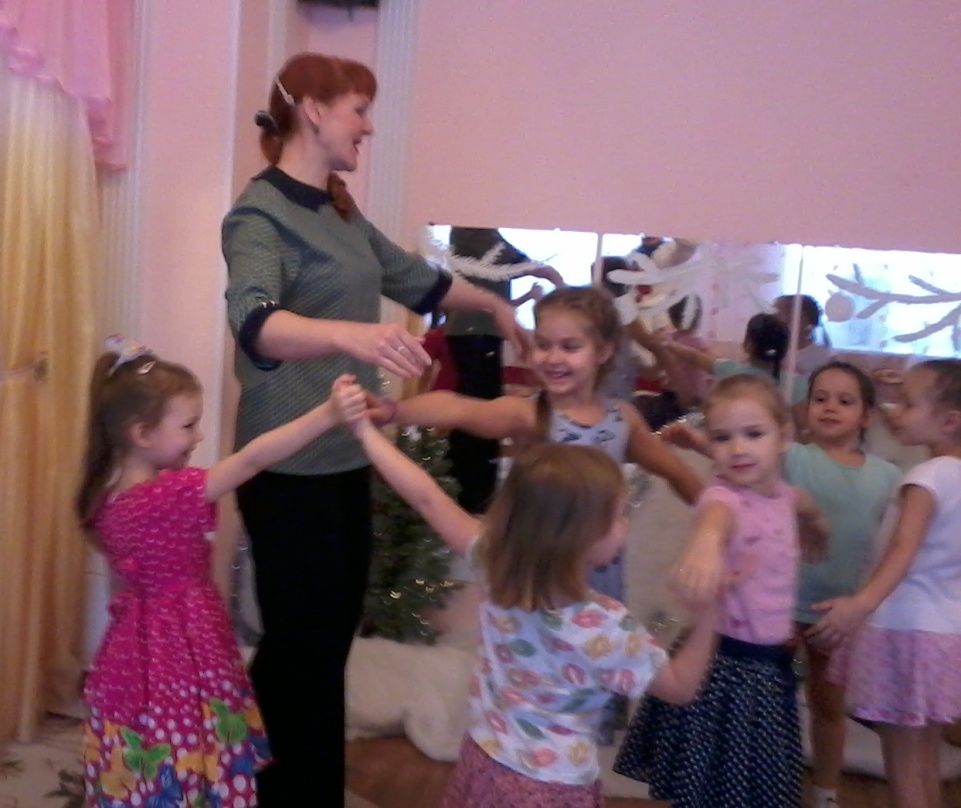 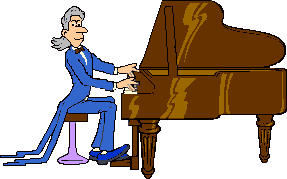 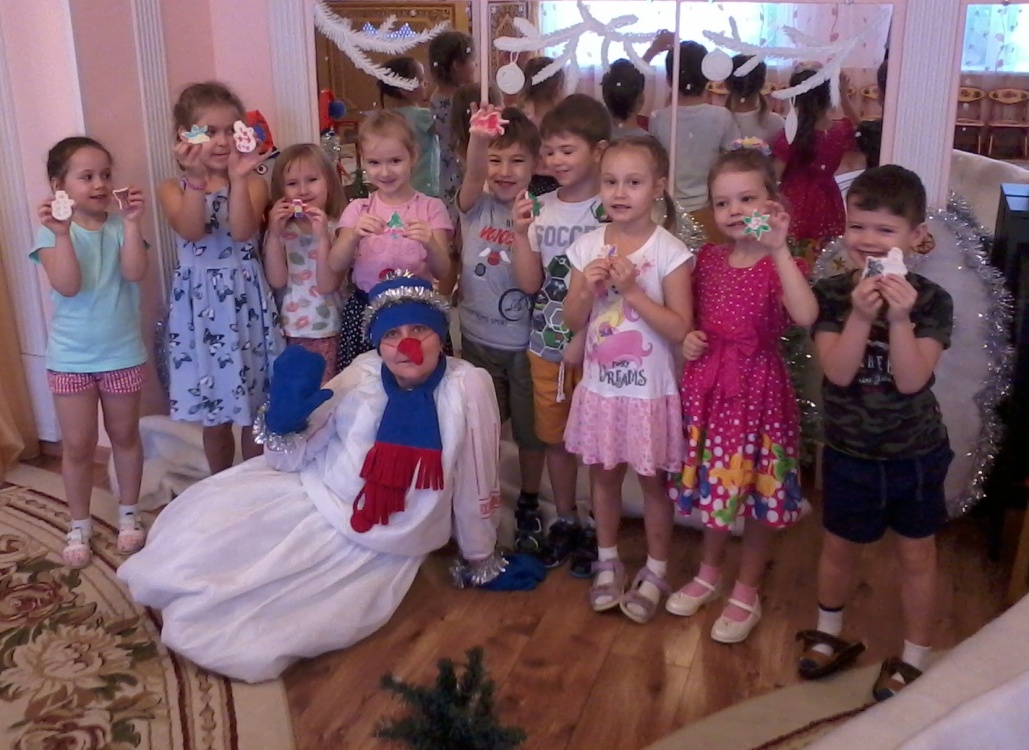 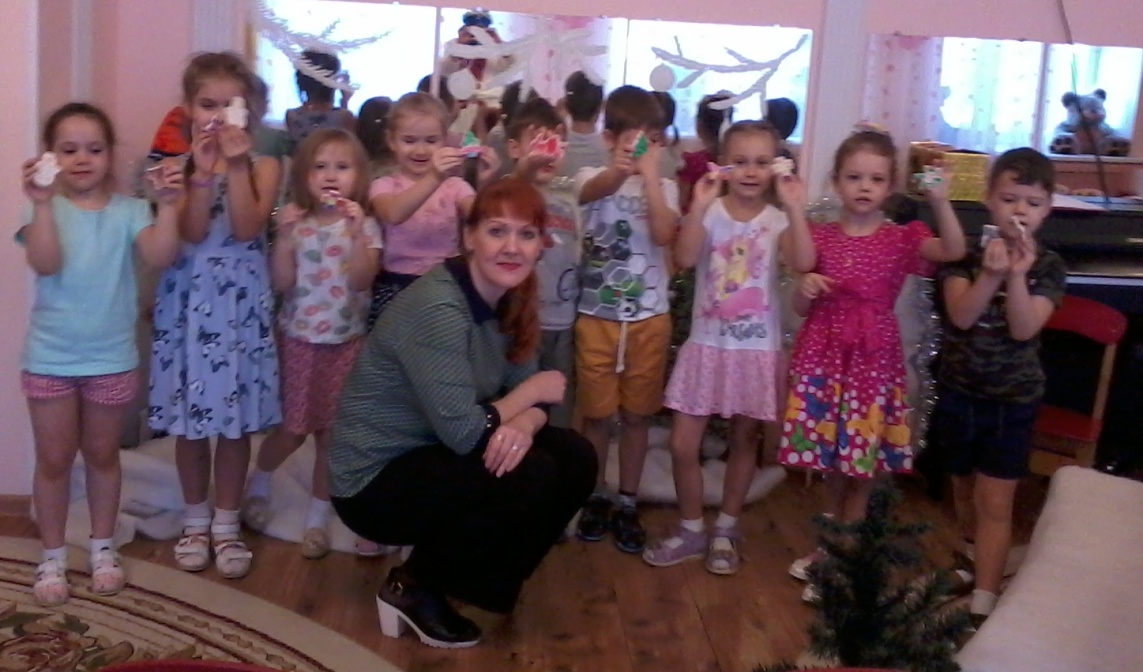 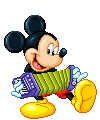 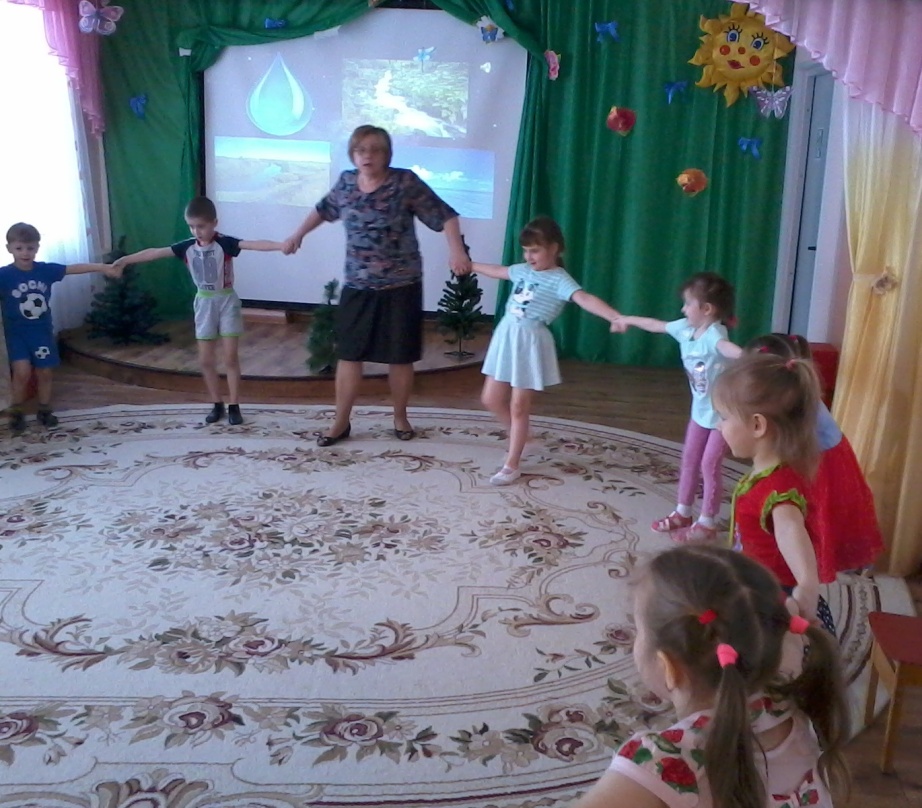 «Космическое путешествие»
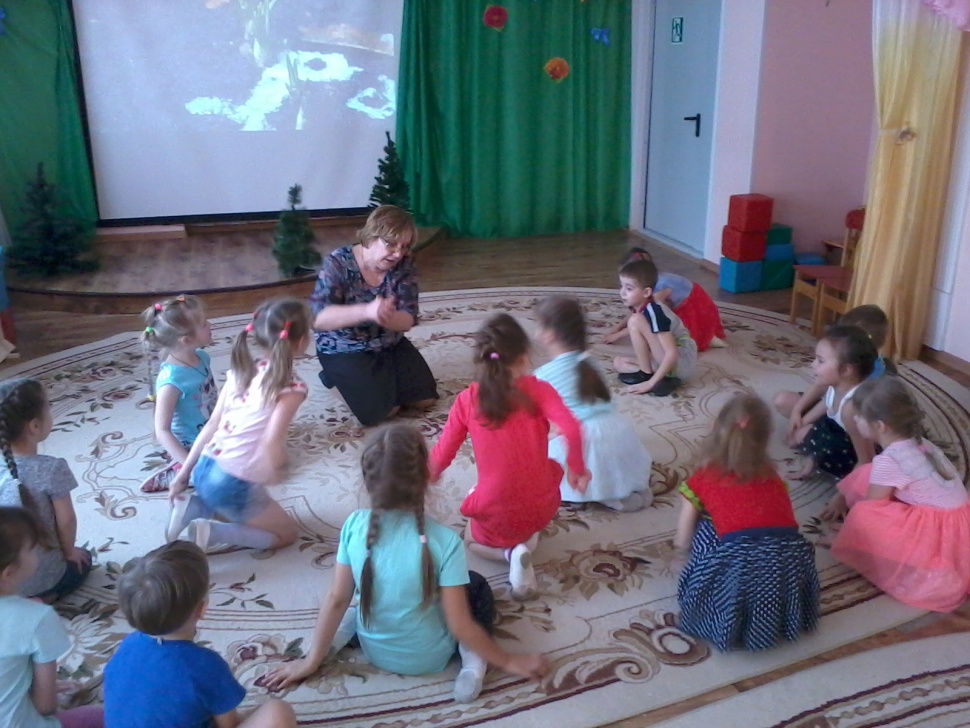 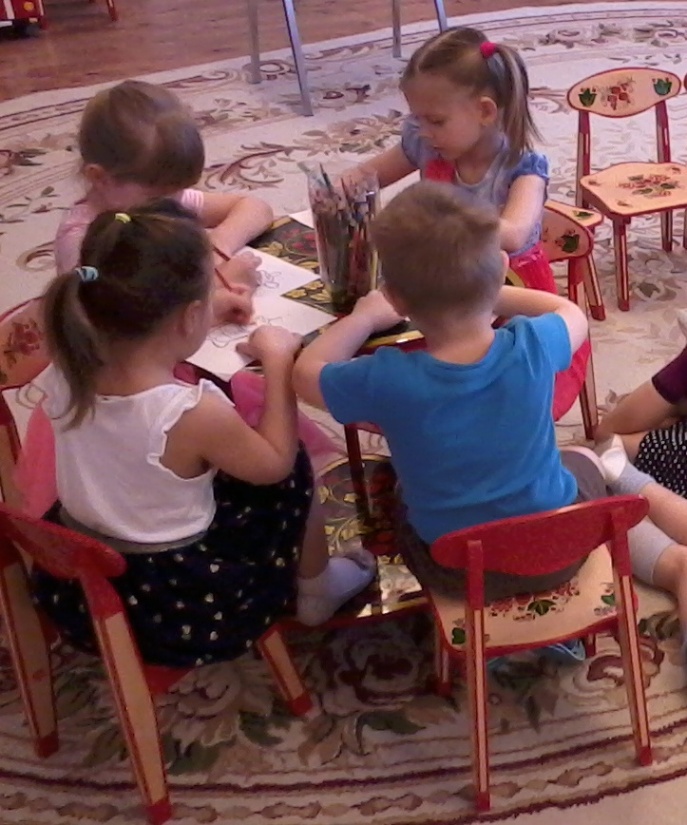 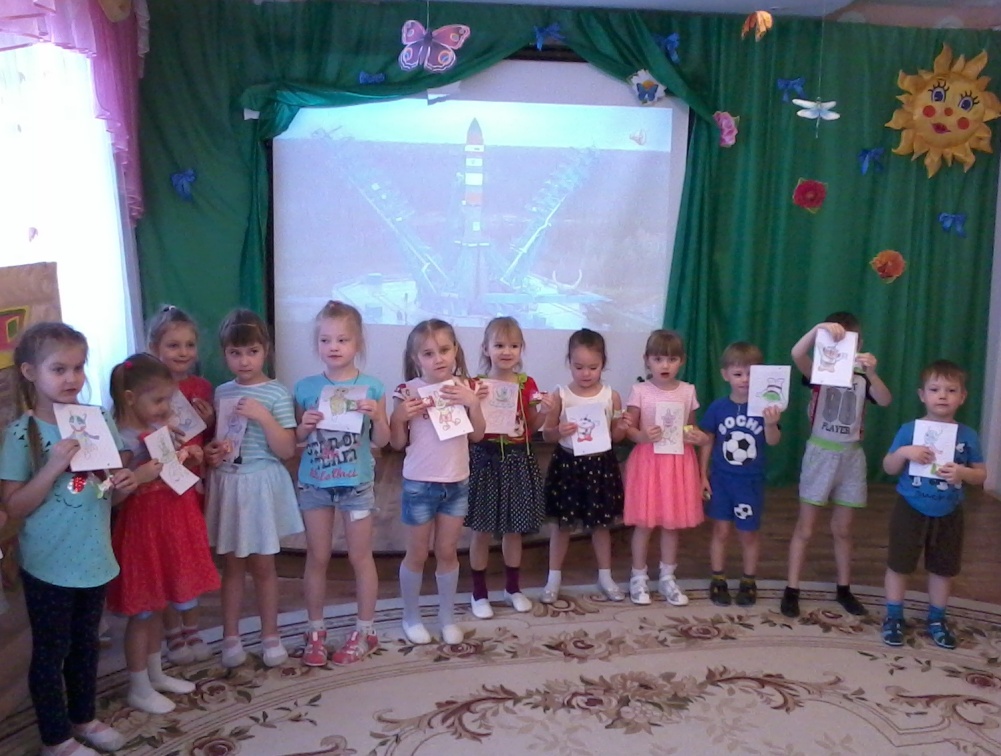 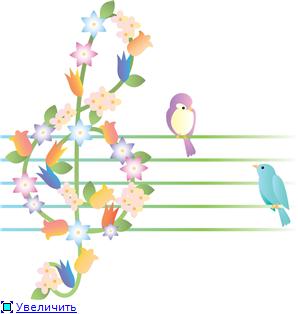 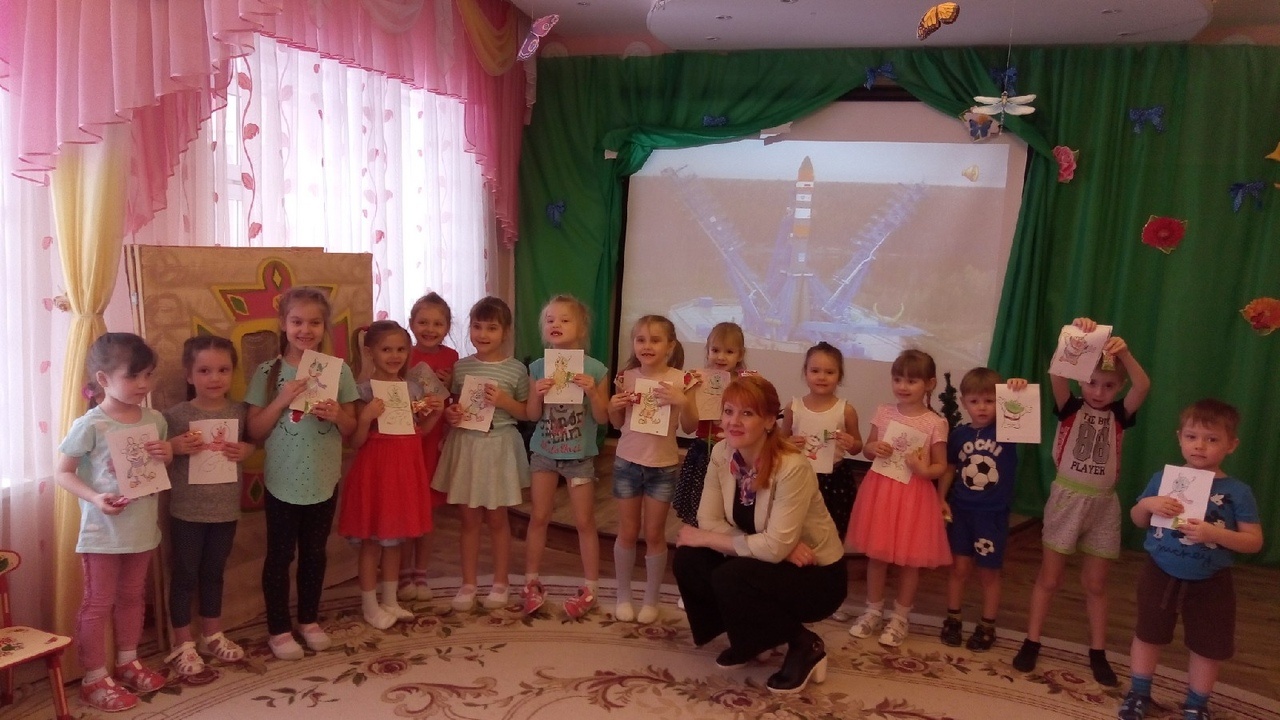 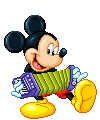 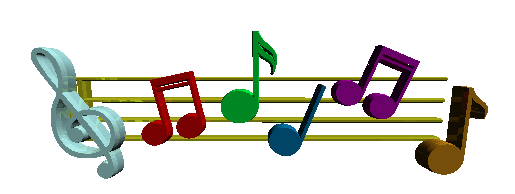 «Балалаечка, сыграй-ка!»
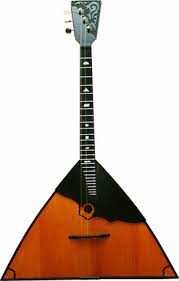 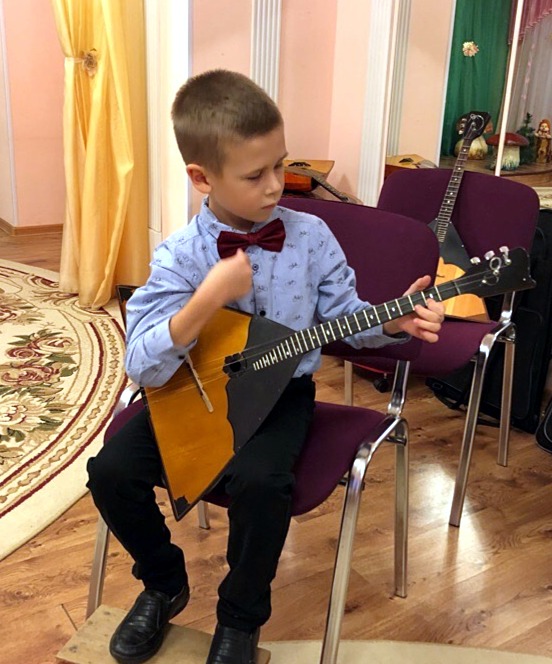 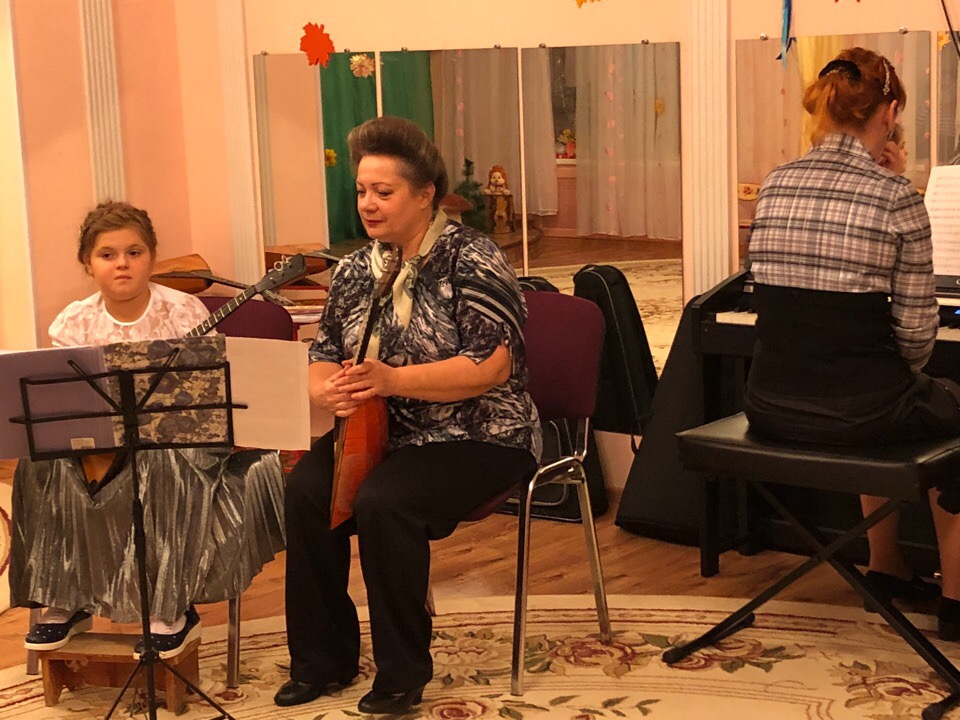 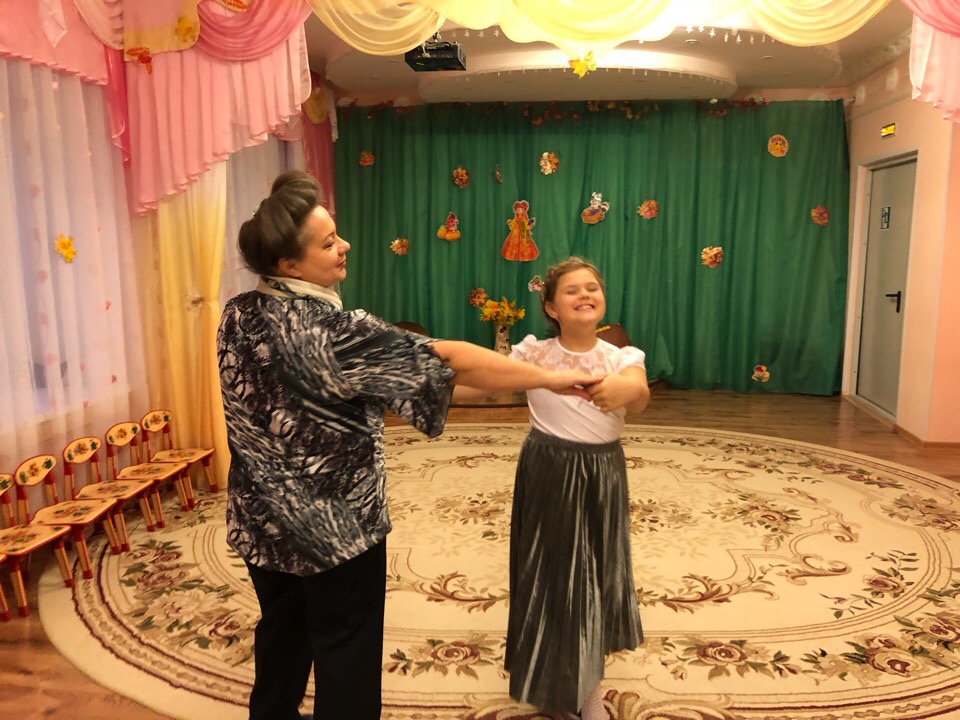 Импровизируем  все вместе…
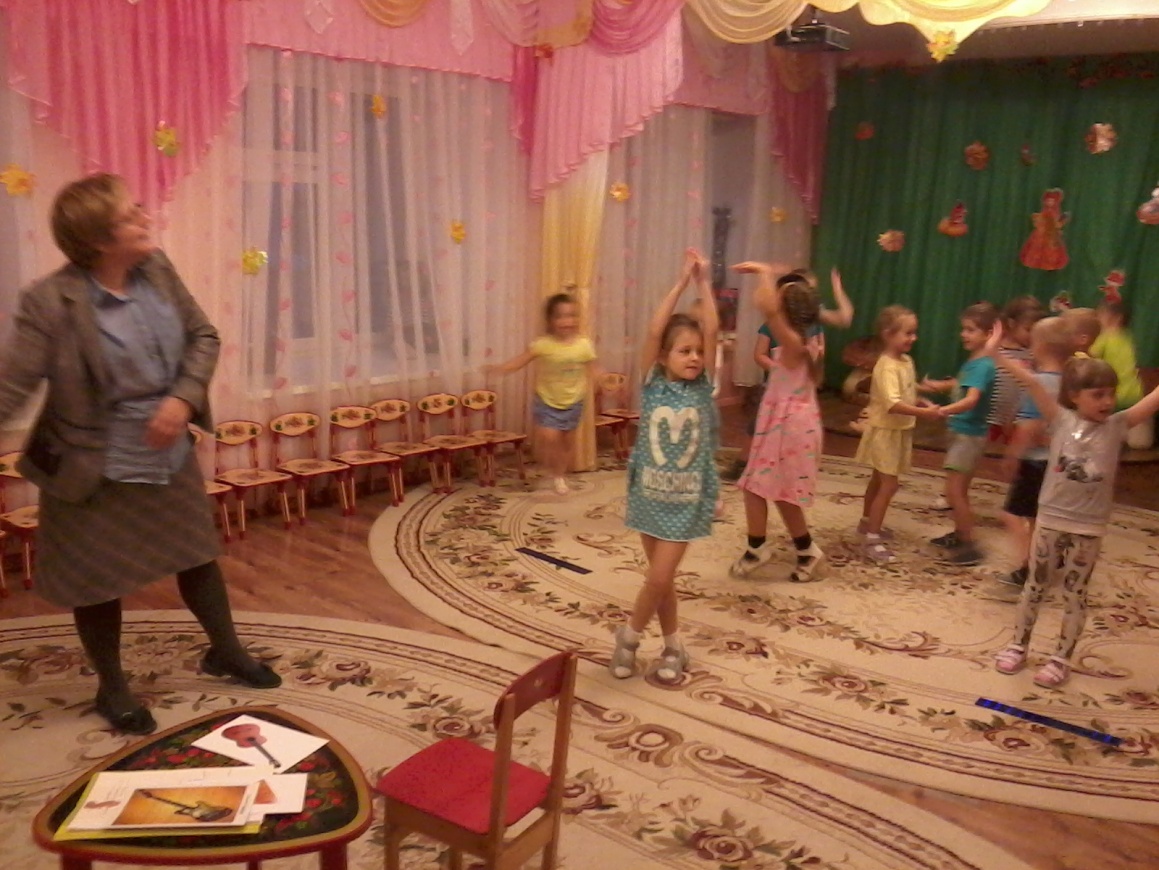 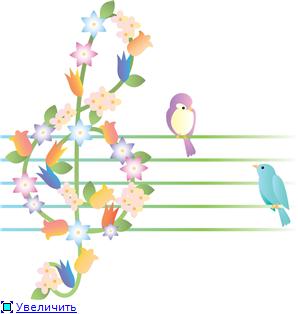 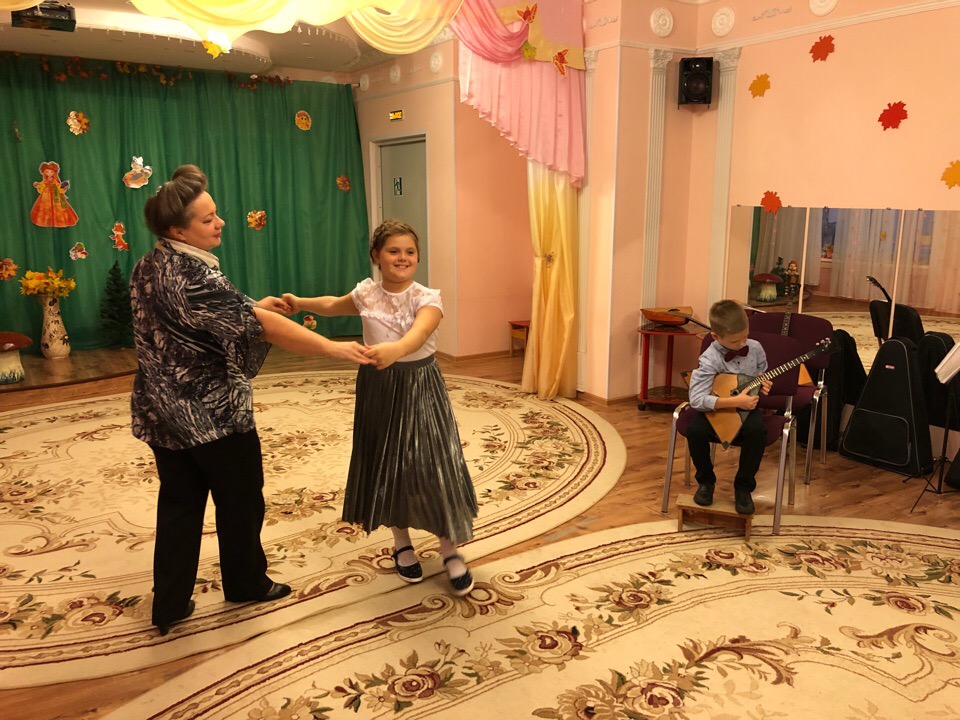 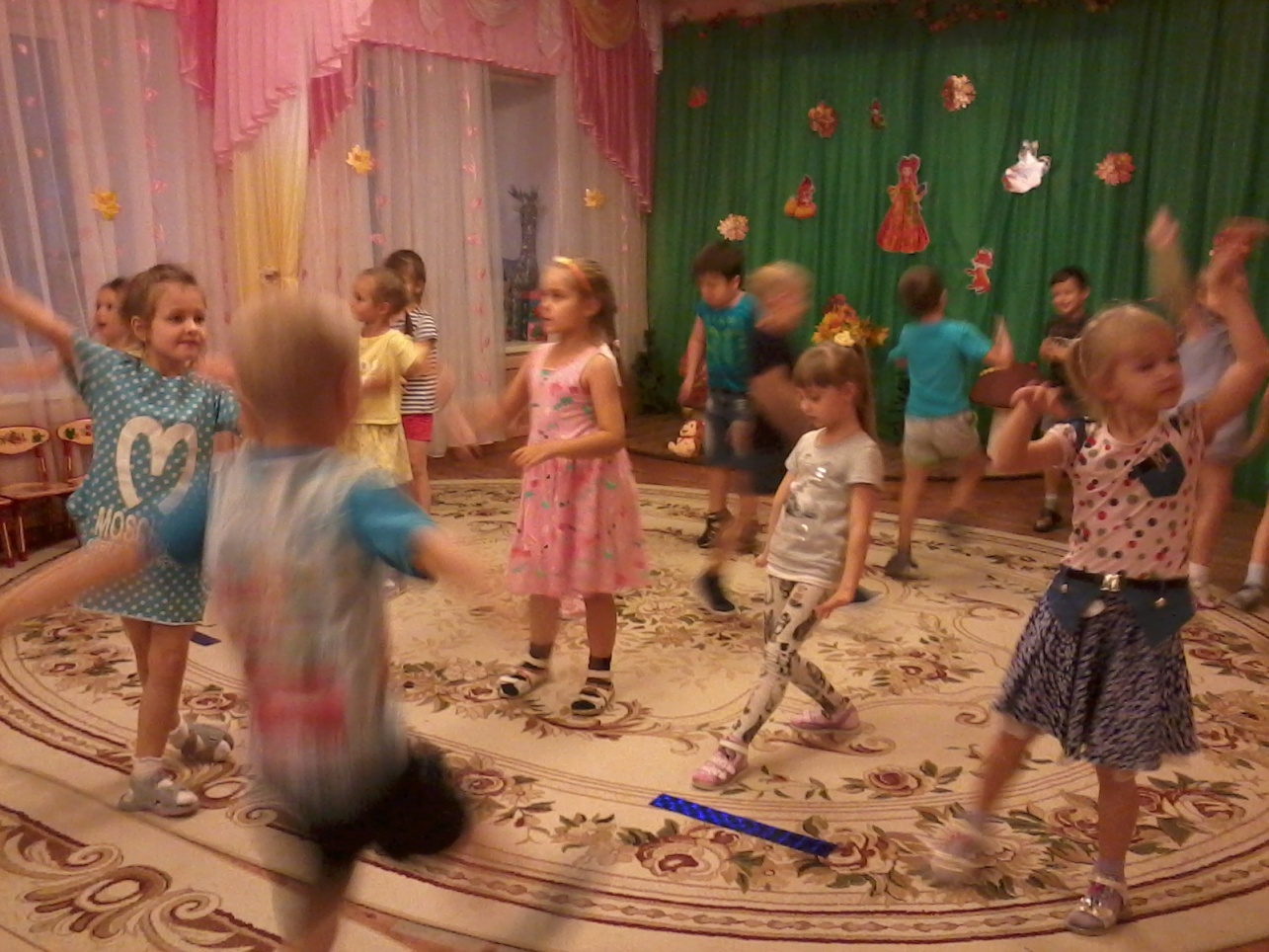 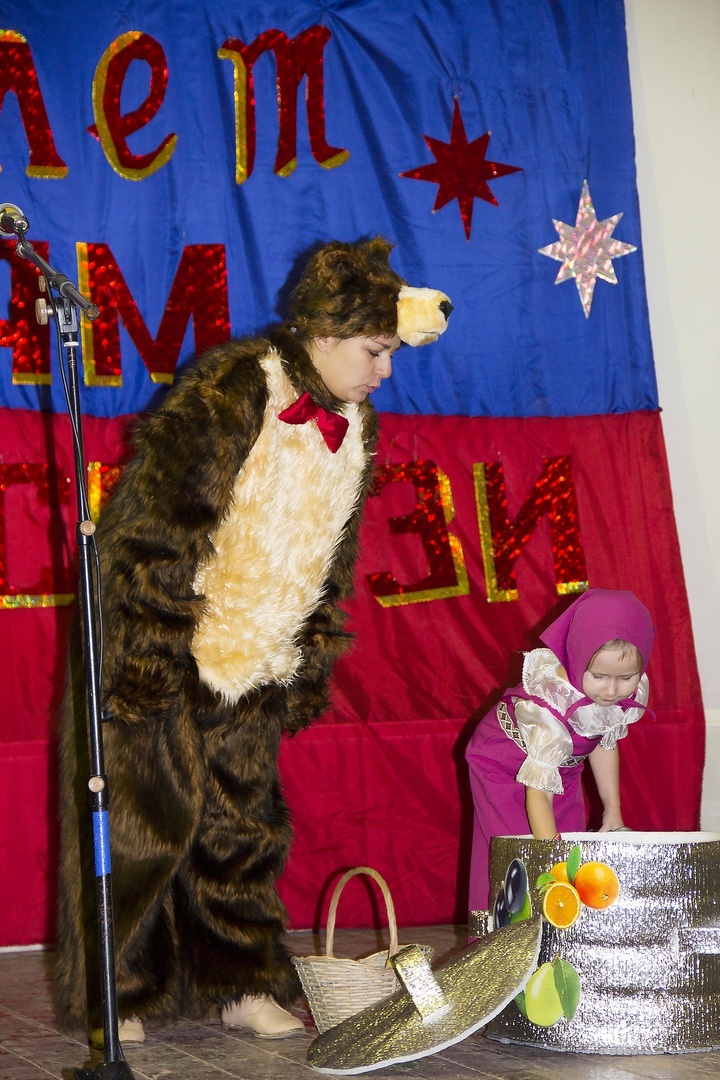 Концерт ко Дню связиста
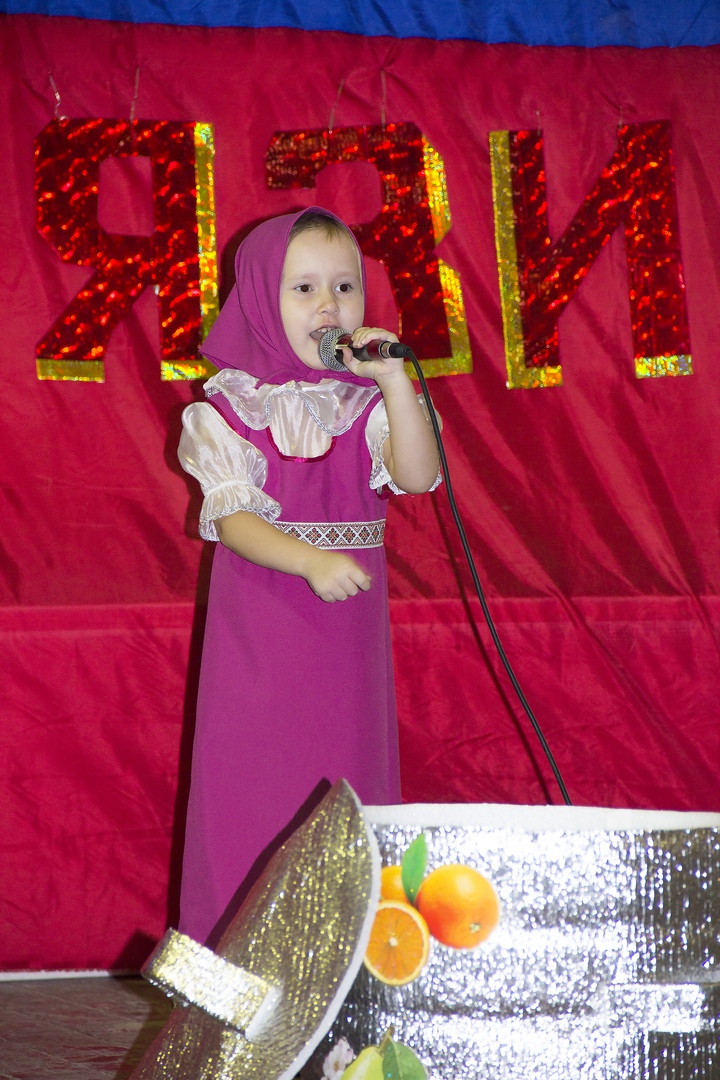 Конкурс «Мой шанс»
Диплом 1 степени
Игра «Что? Где? Когда?»
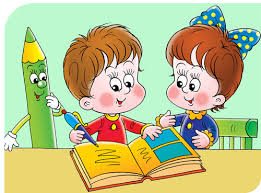 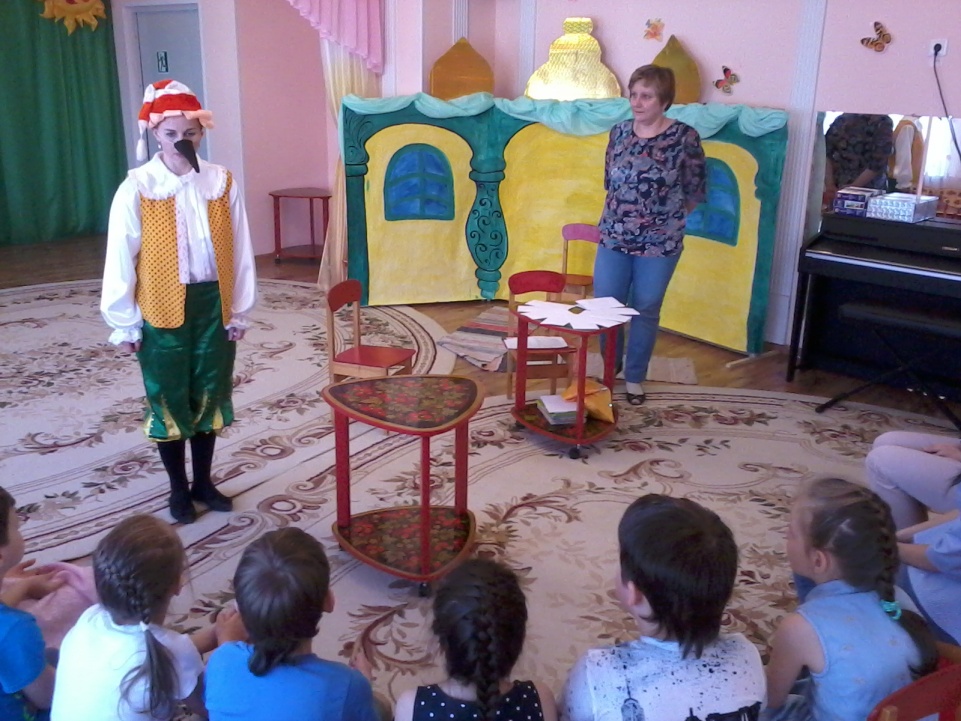 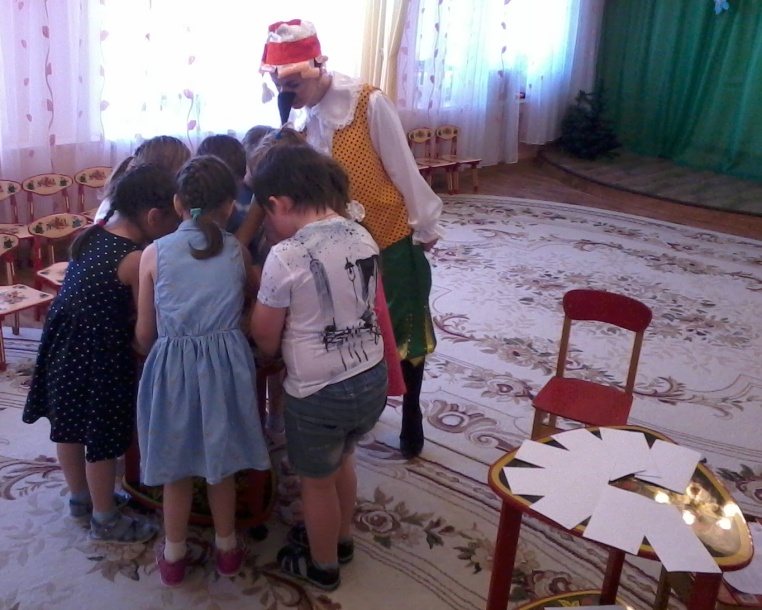 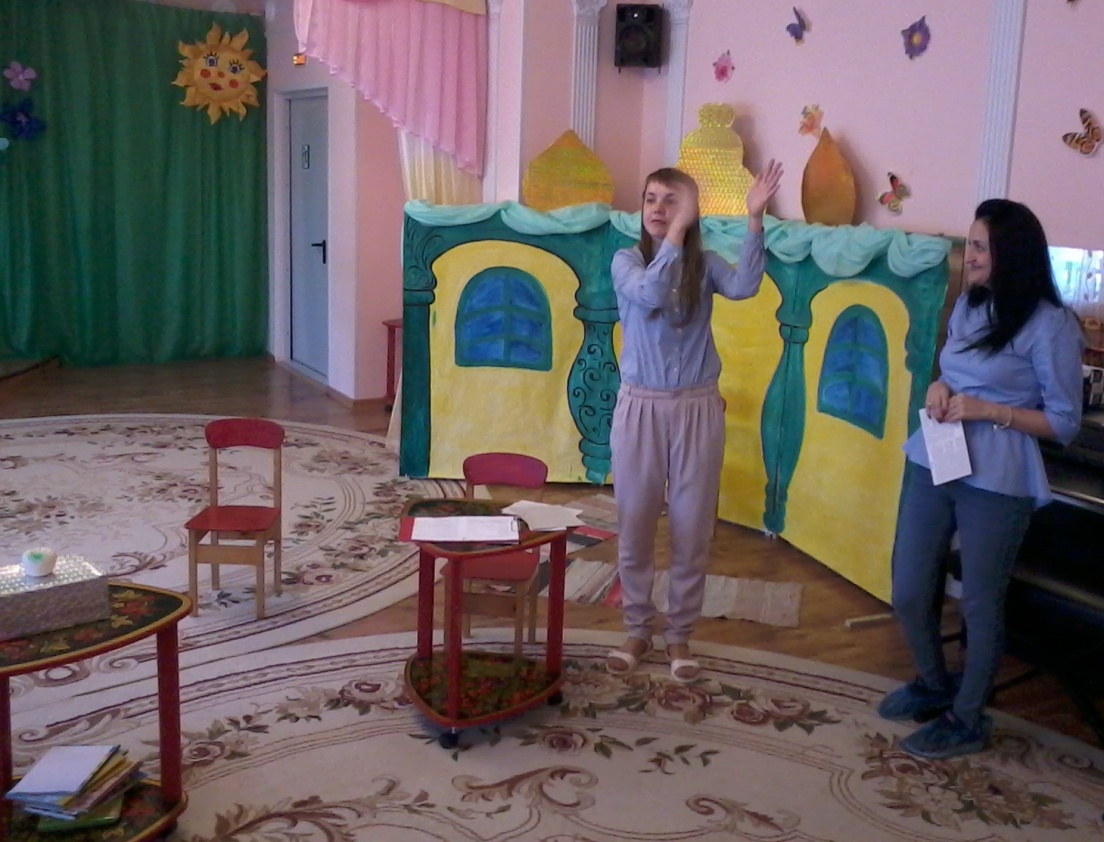 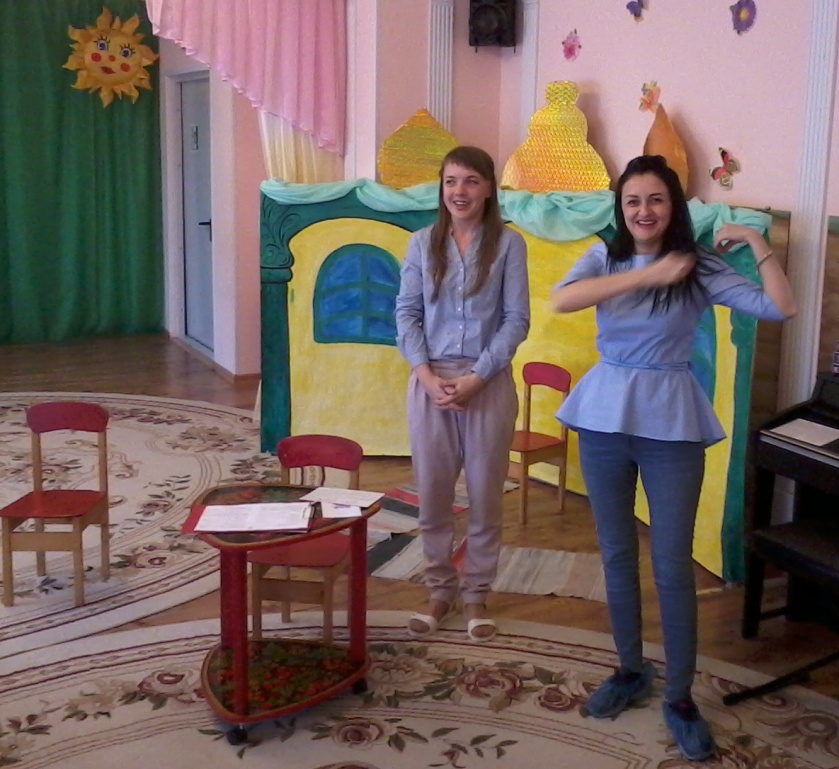 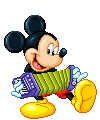 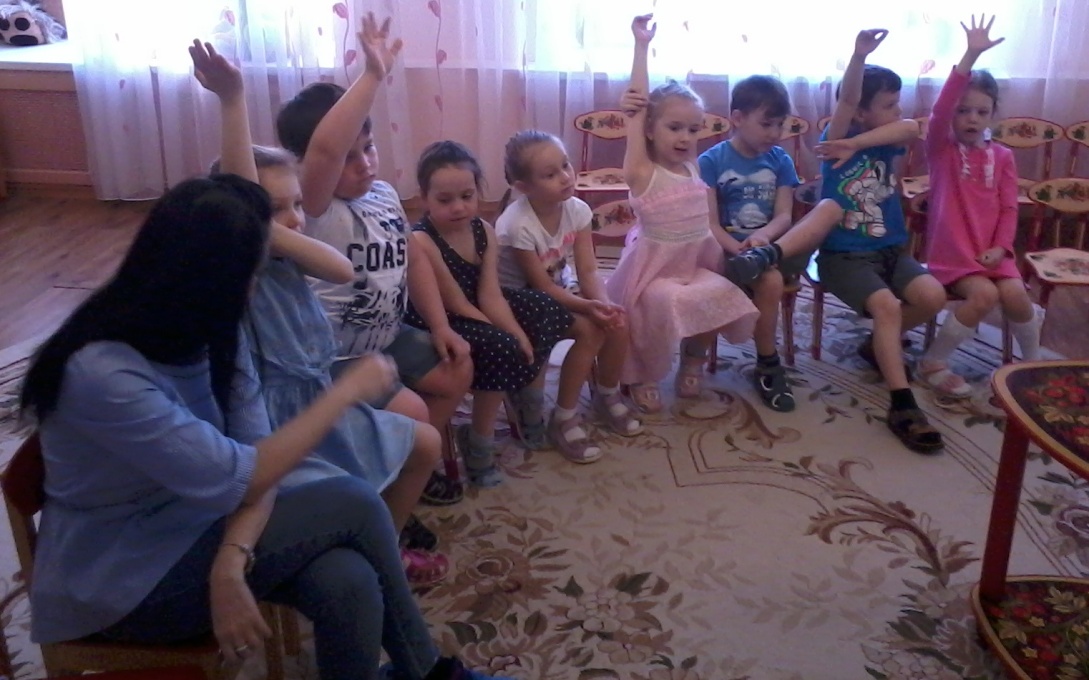 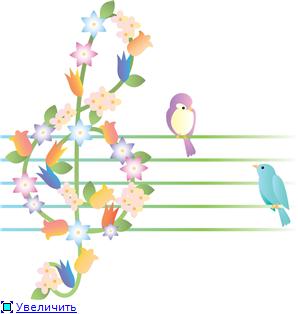 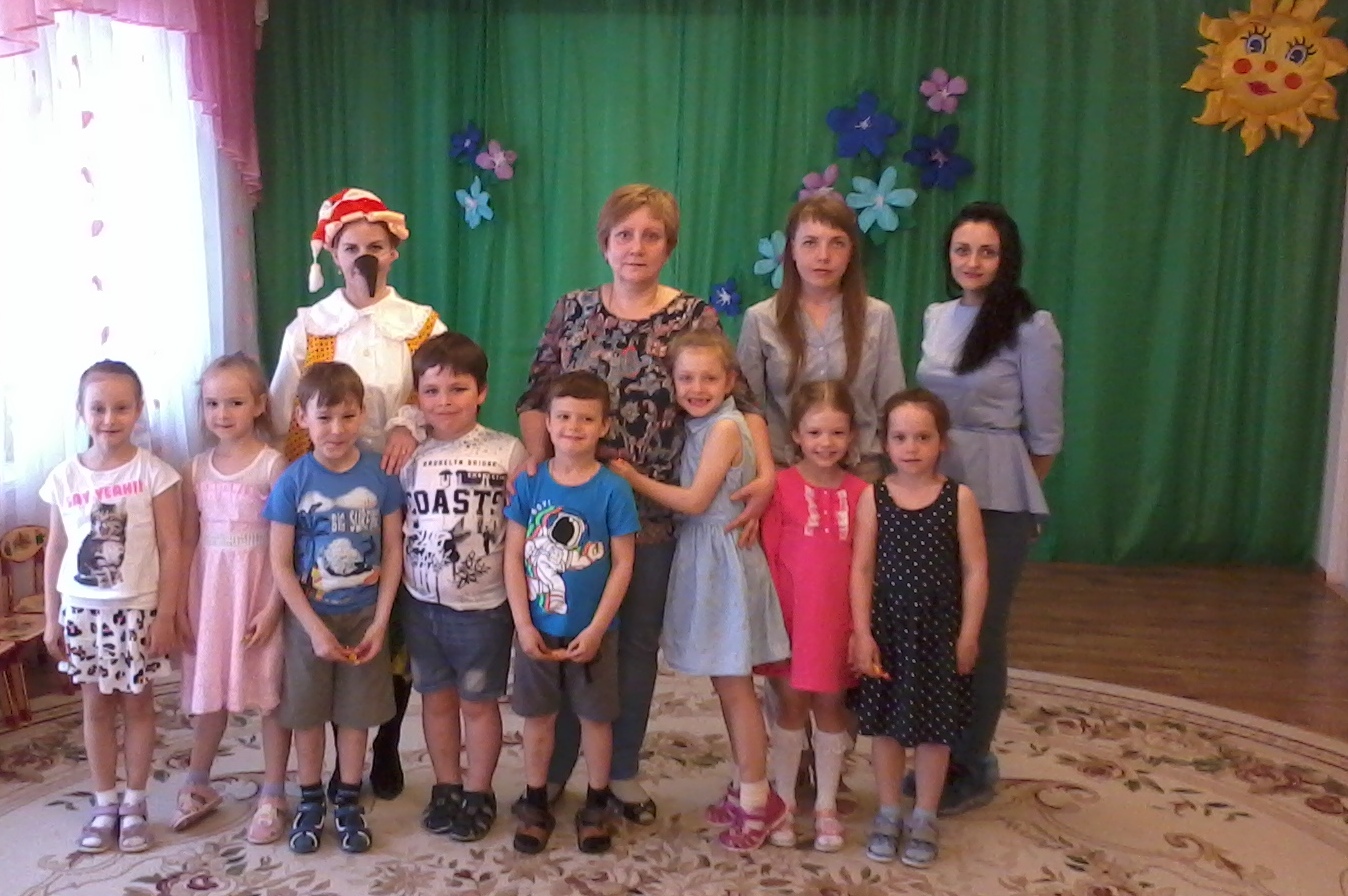 Приняли участие в Каргопольских педагогических чтениях:
 «Музыкально – литературная гостиная в ДОУ».
Статья опубликована в сборнике.
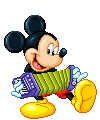 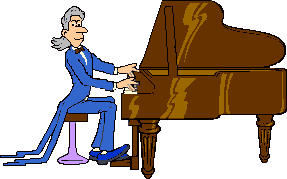 Подводя итоги, отметим, что музыкально-литературная гостиная – отличная форма творческого сотрудничества и взаимодействия всех участников образовательного процесса: педагогов, детей и родителей в воспитании и развитии гармоничной личности ребенка, в приобщении детей к миру классической музыки и художественной литературы.
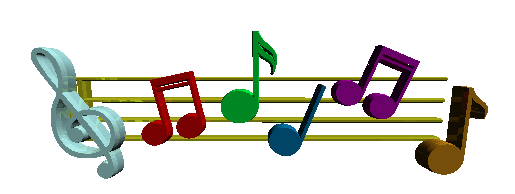 Перспектива работы на следующий год:
- Взаимодействие с педагогами ДШИ;
- экскурсии в ДШИ (посещение выставок картин, с последующими мини-концертами различных музыкальных инструментов);
 использование театрализации при встречах, привлечение родителей;
 вовлечение в работу музыкально-литеретурной гостиной других специалистов ДОУ.
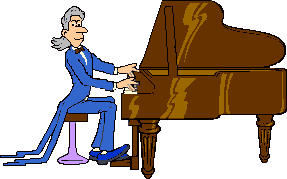 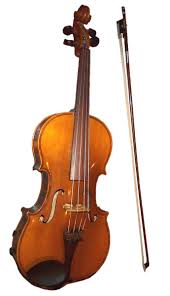 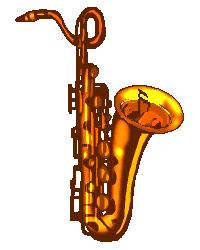 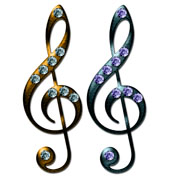 Всем большое спасибо за внимание!
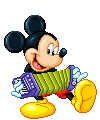